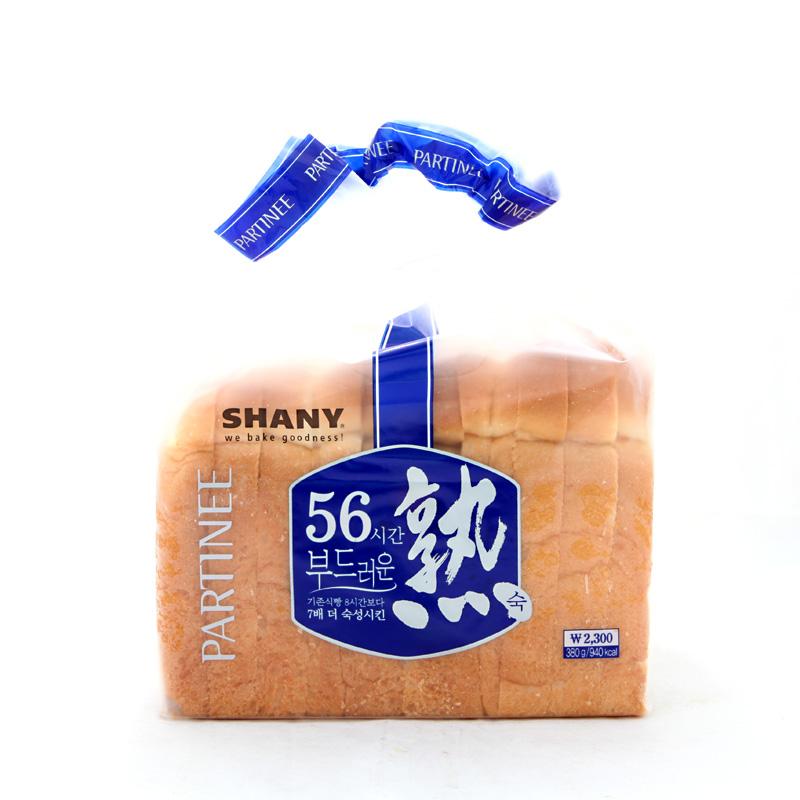 Loaf of bread
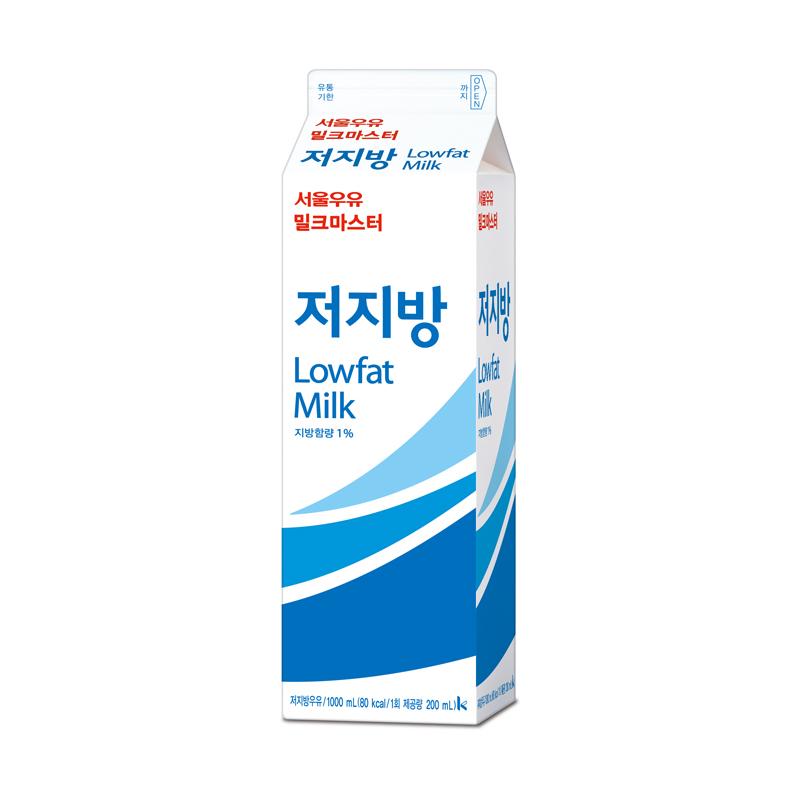 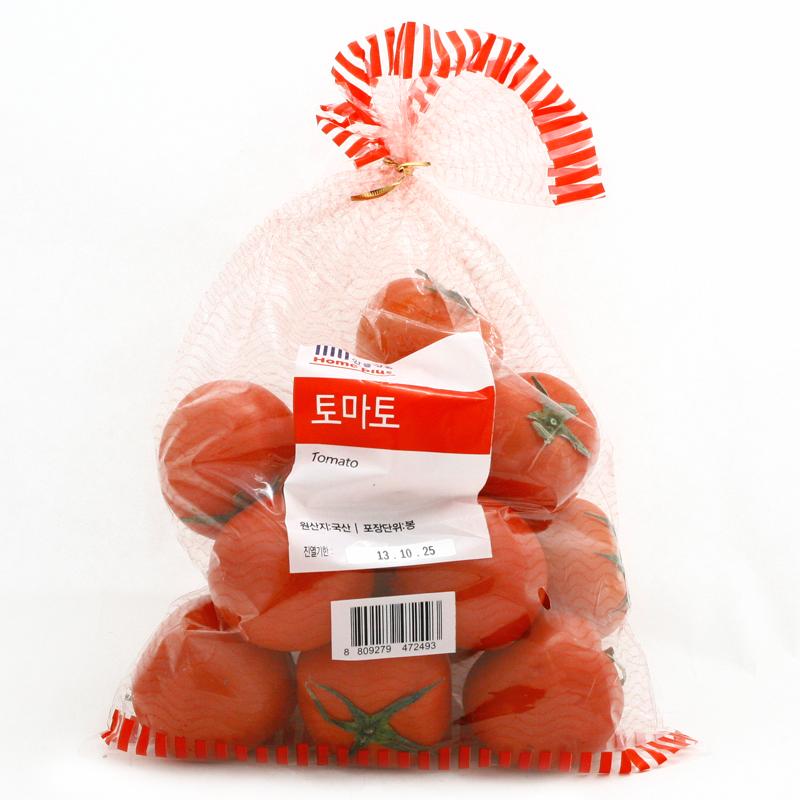 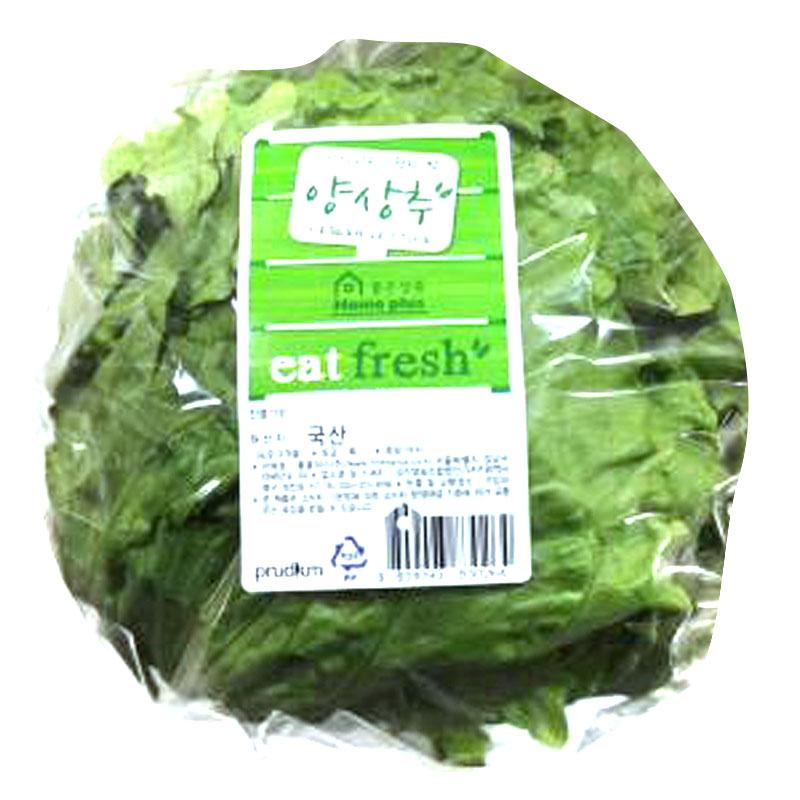 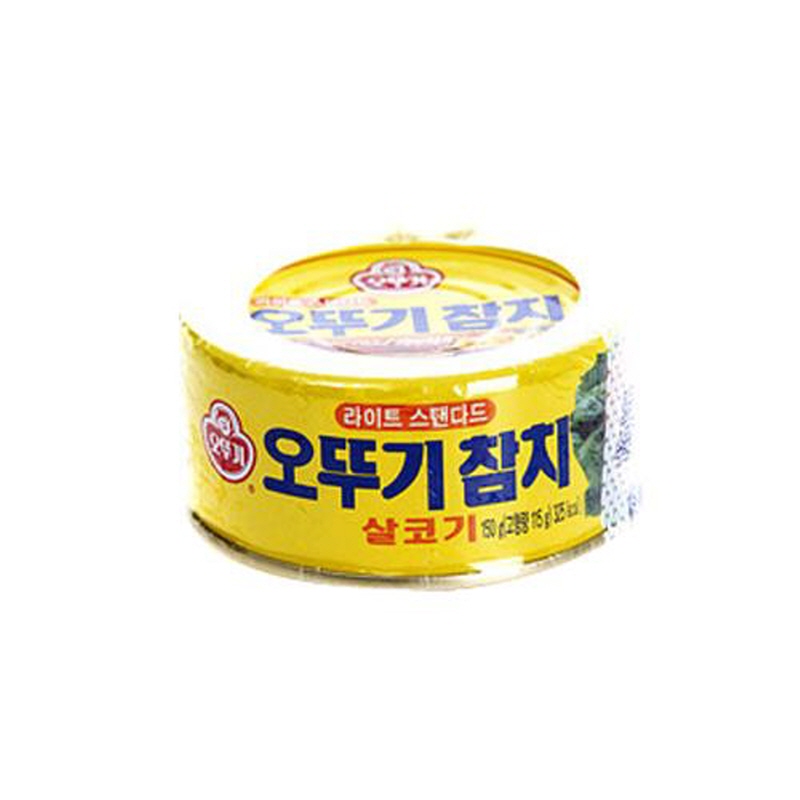 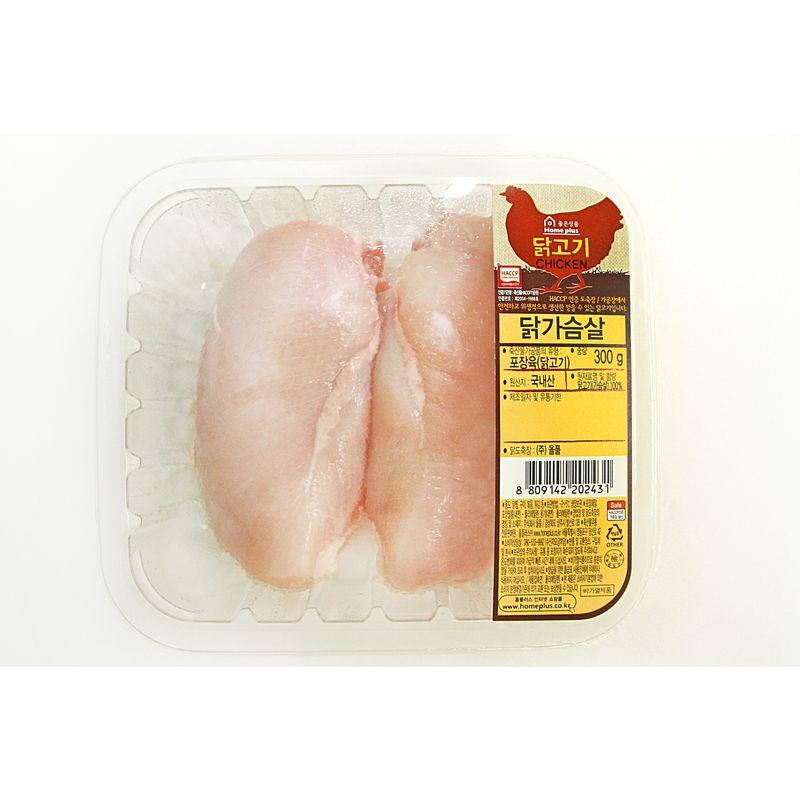 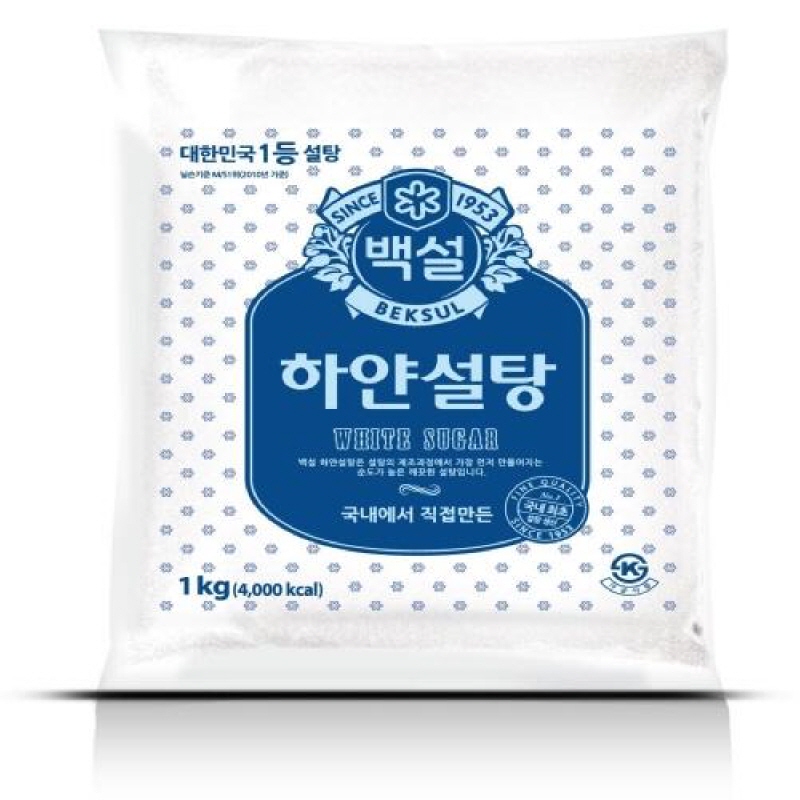 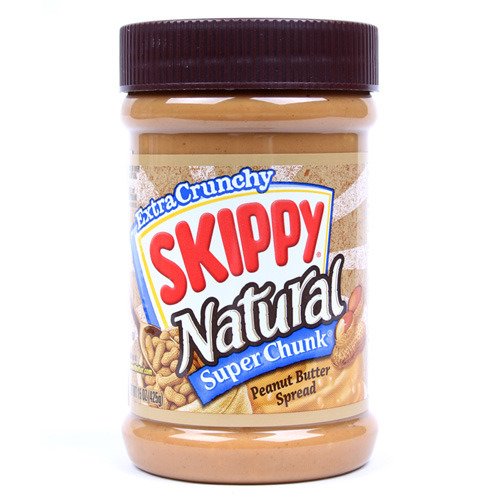 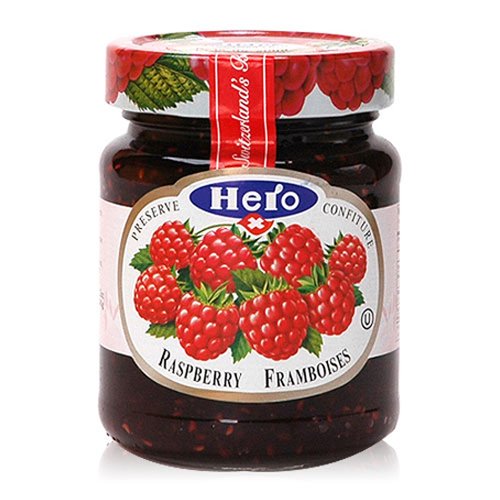 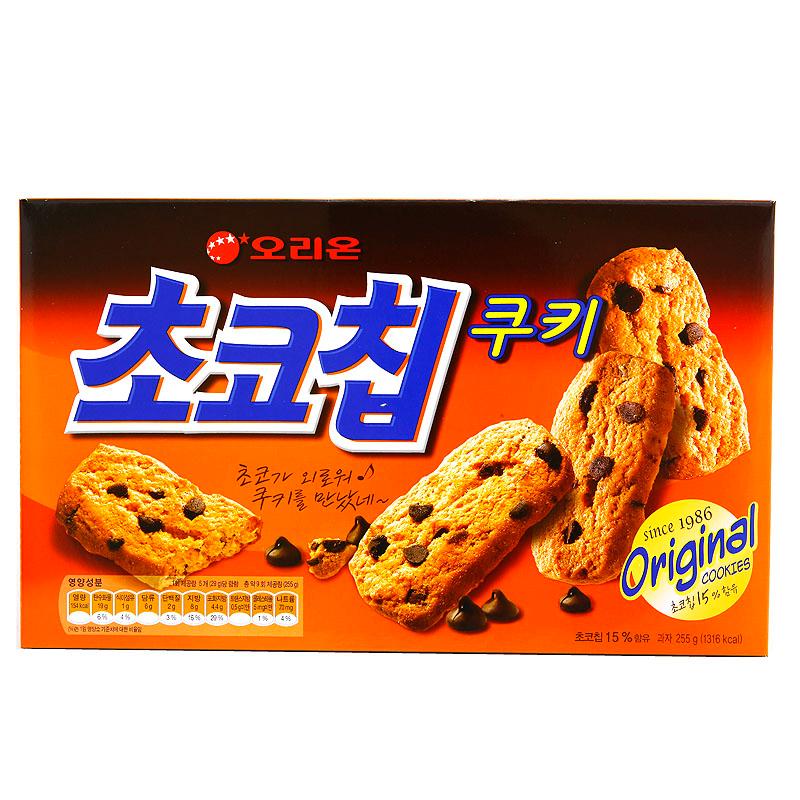 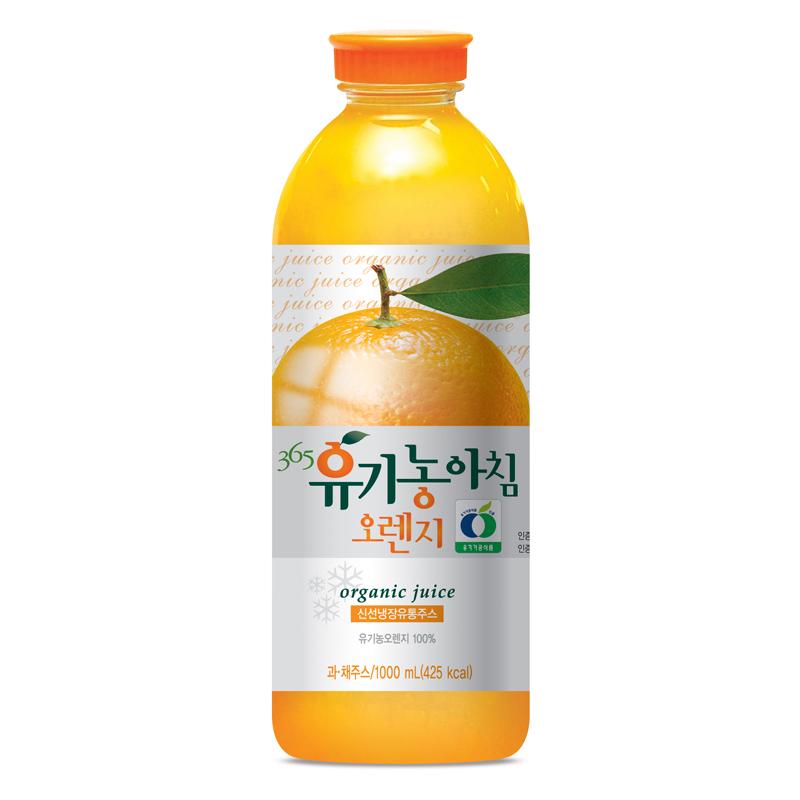 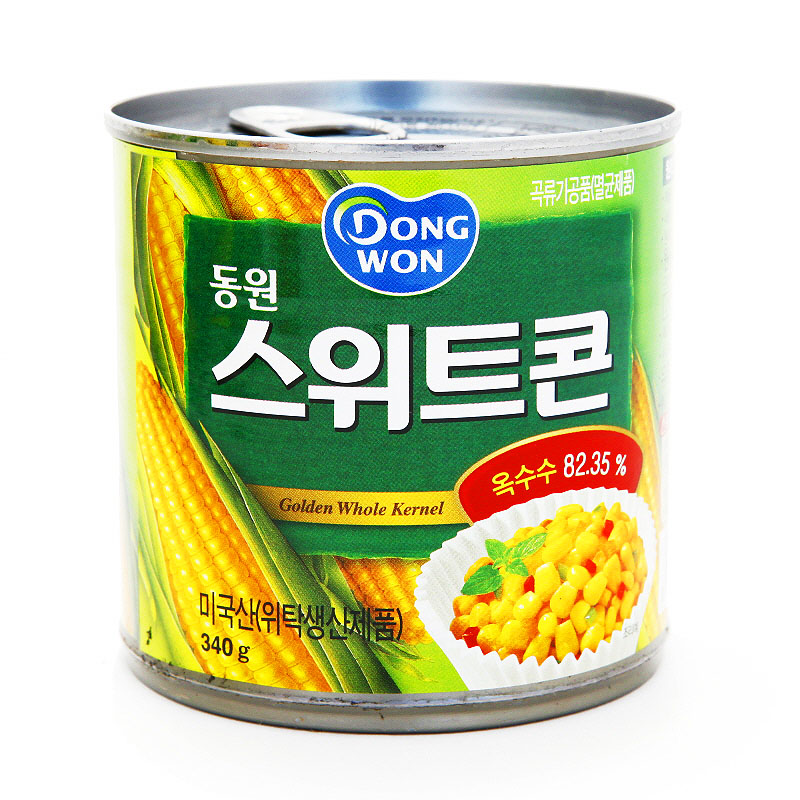 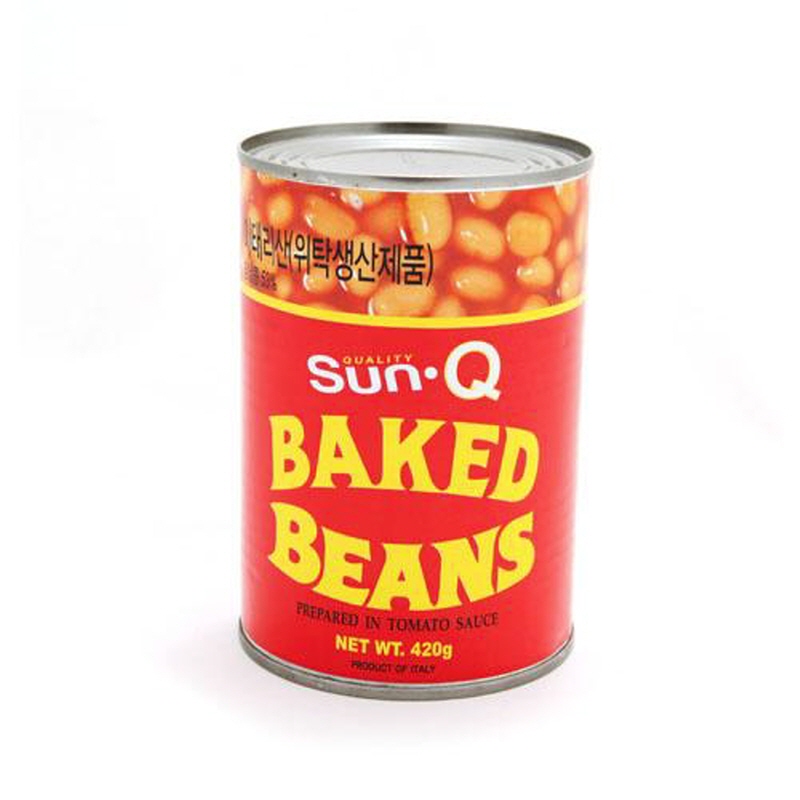 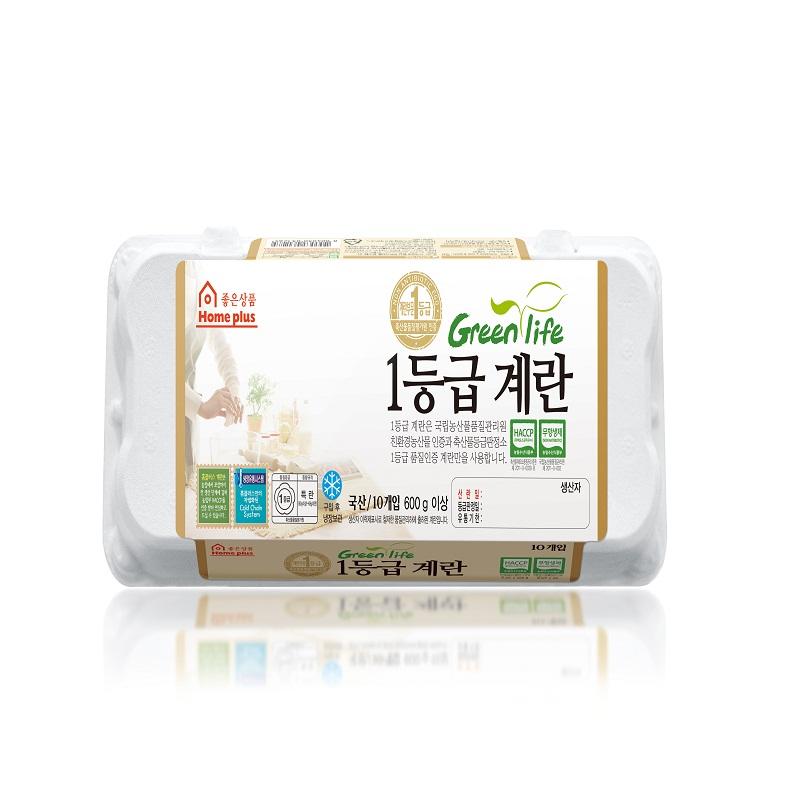 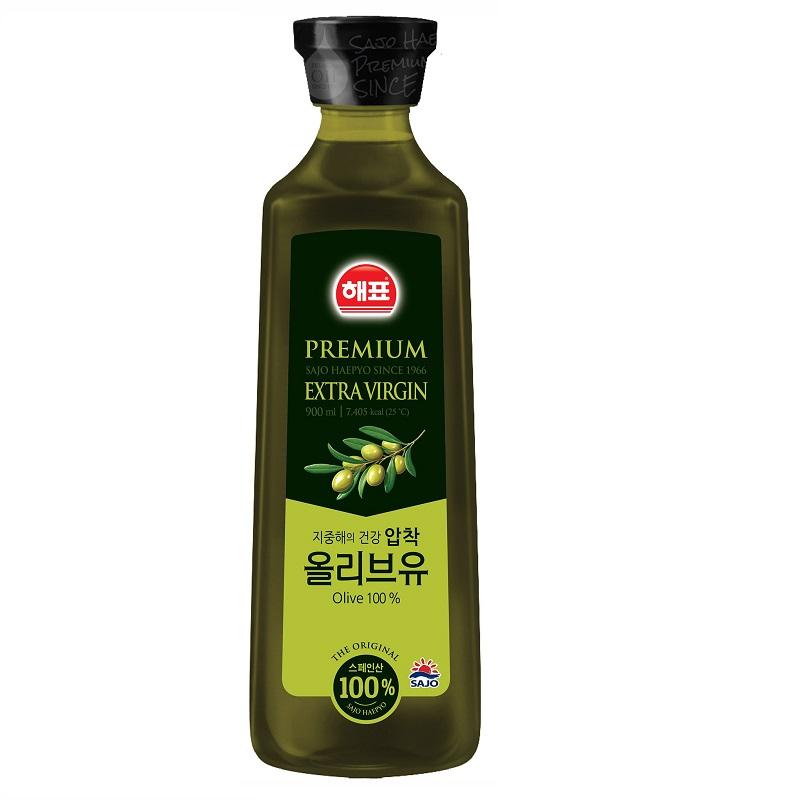 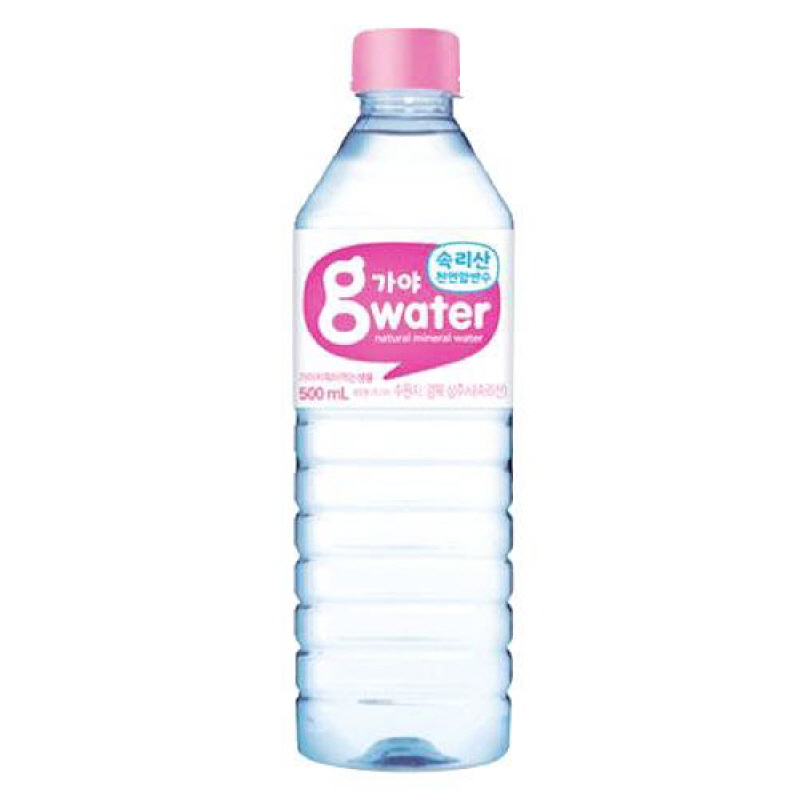 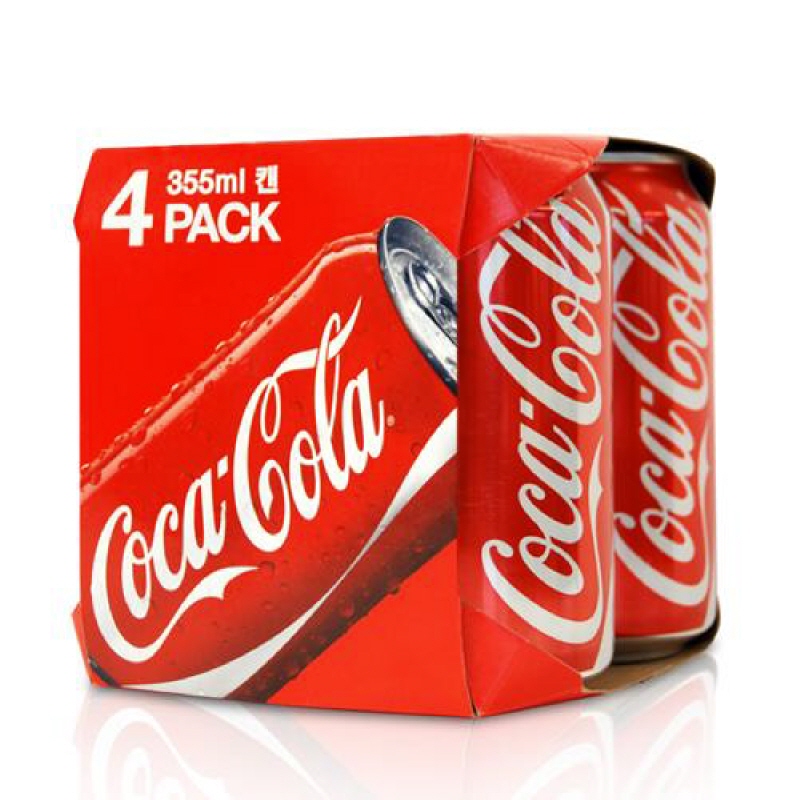 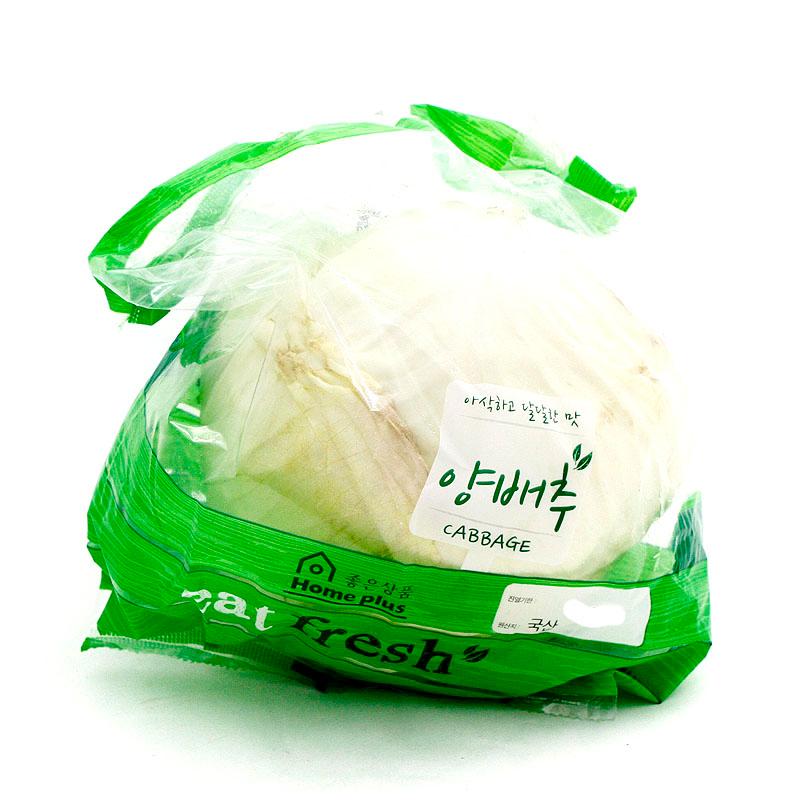 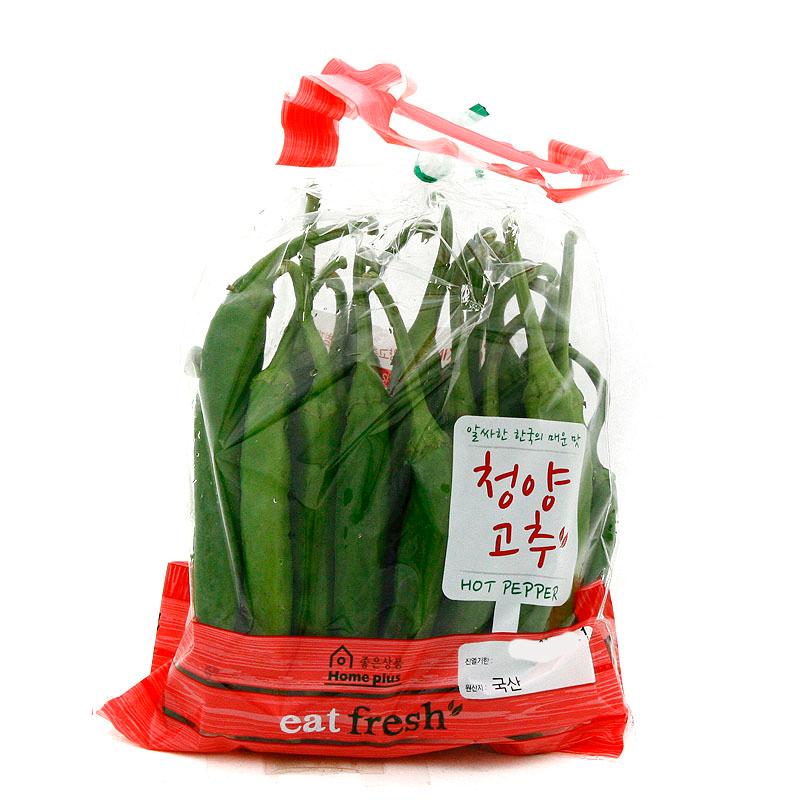 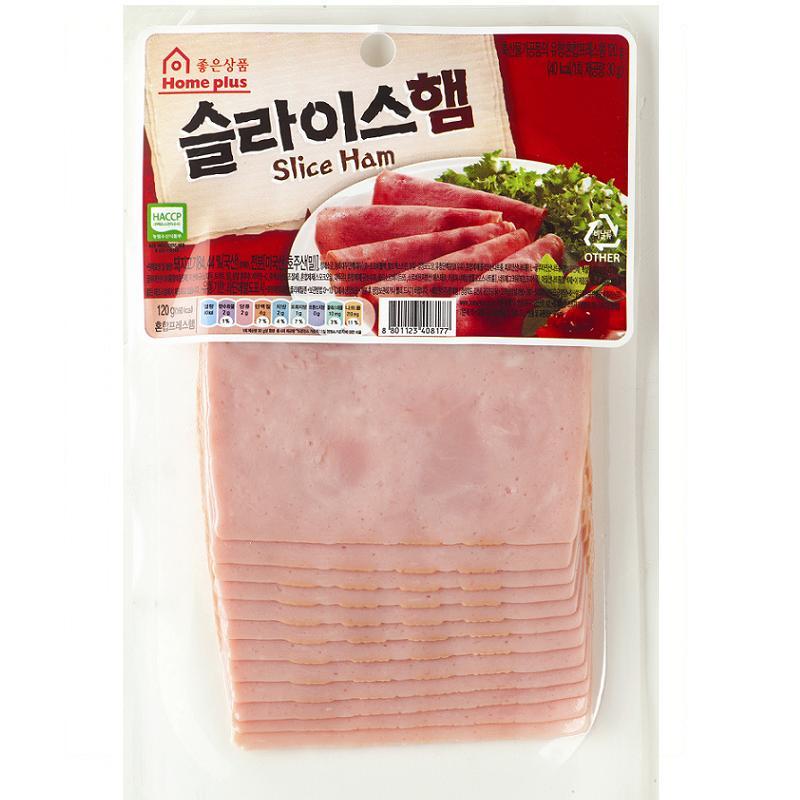 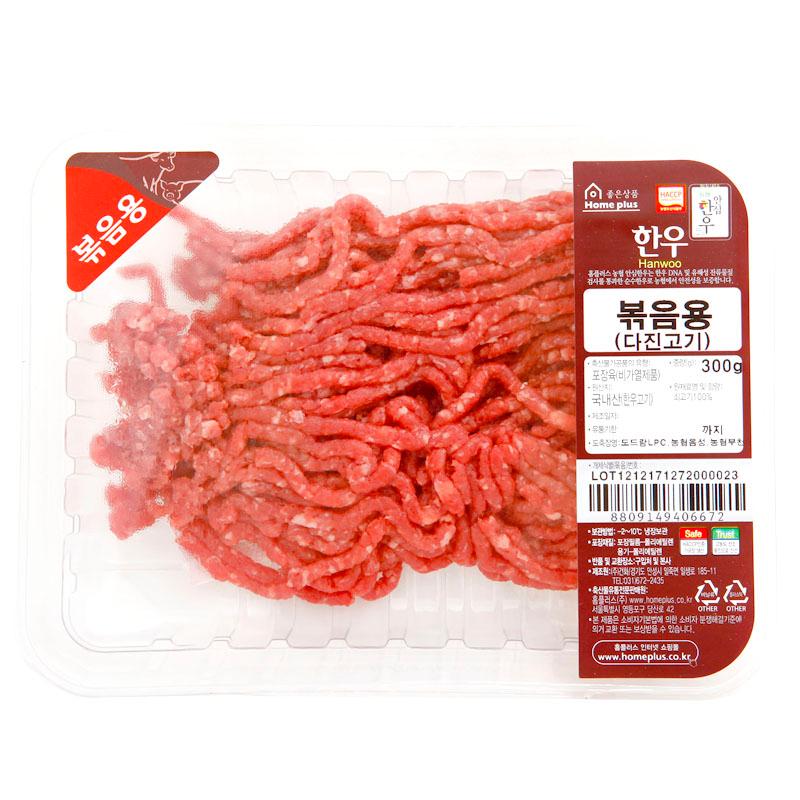 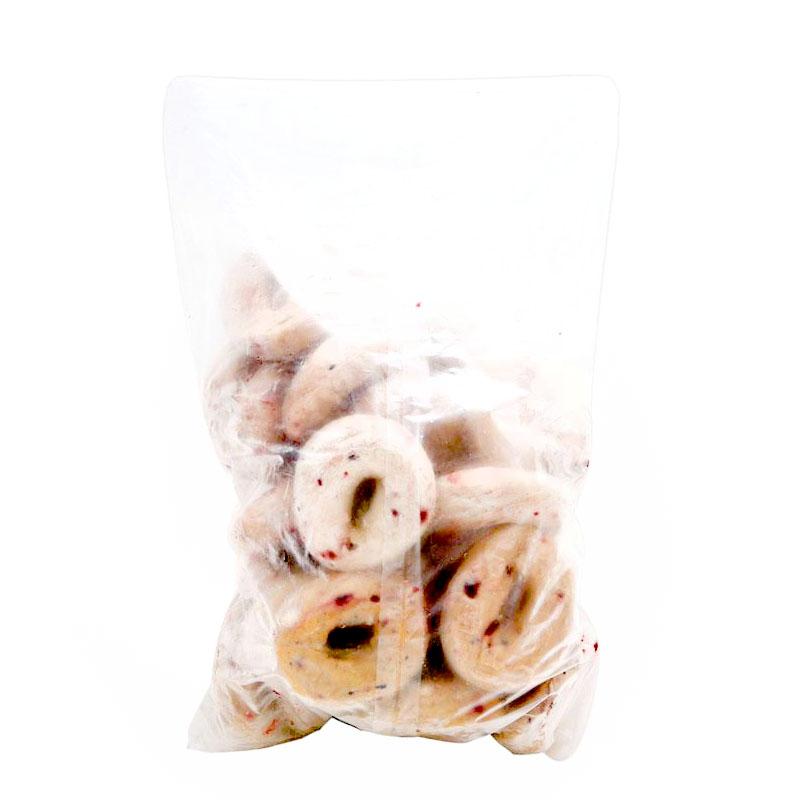 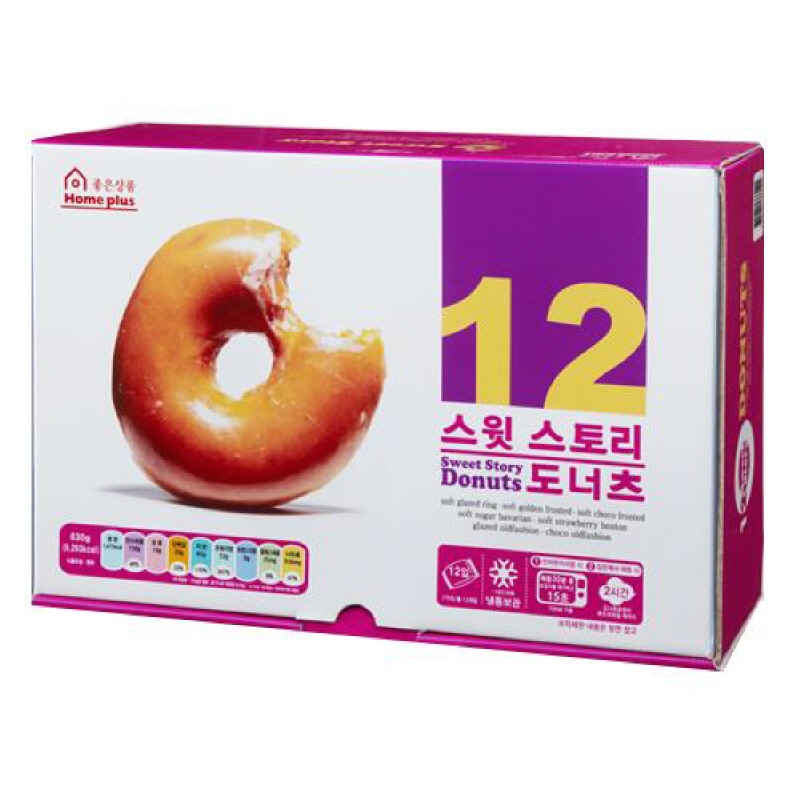 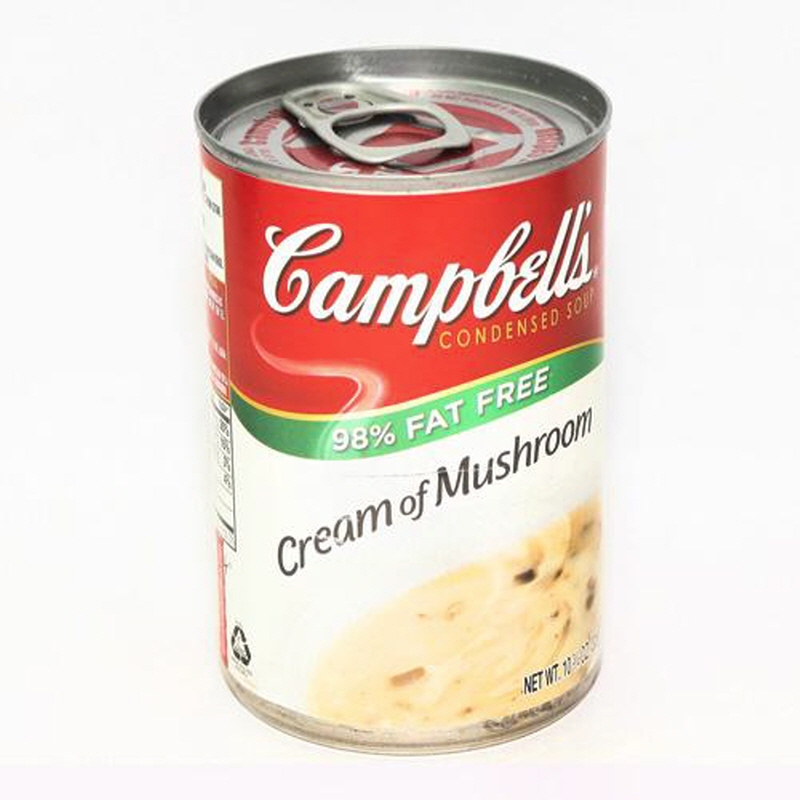 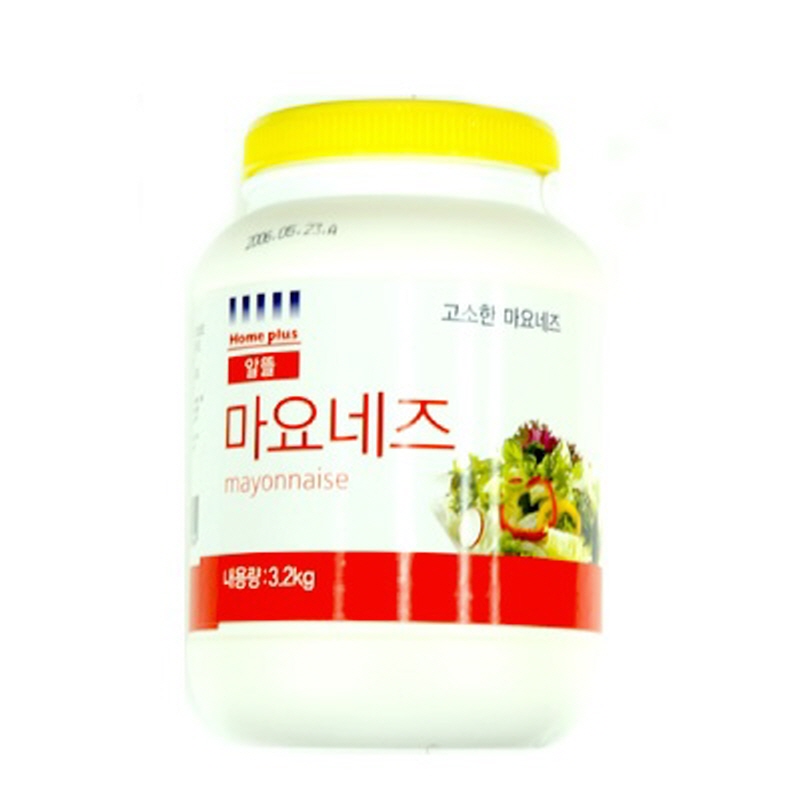 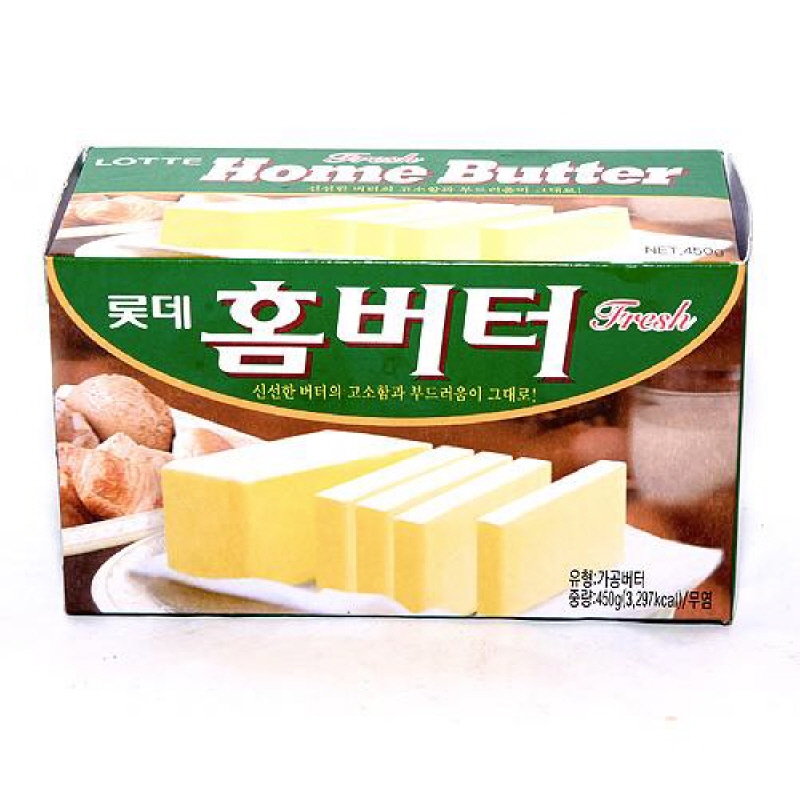 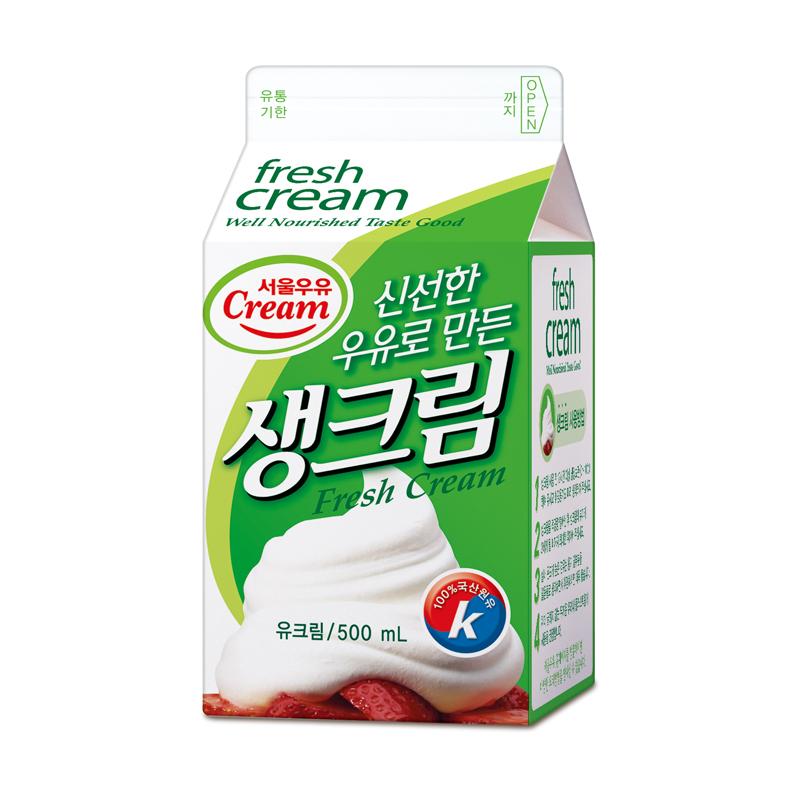 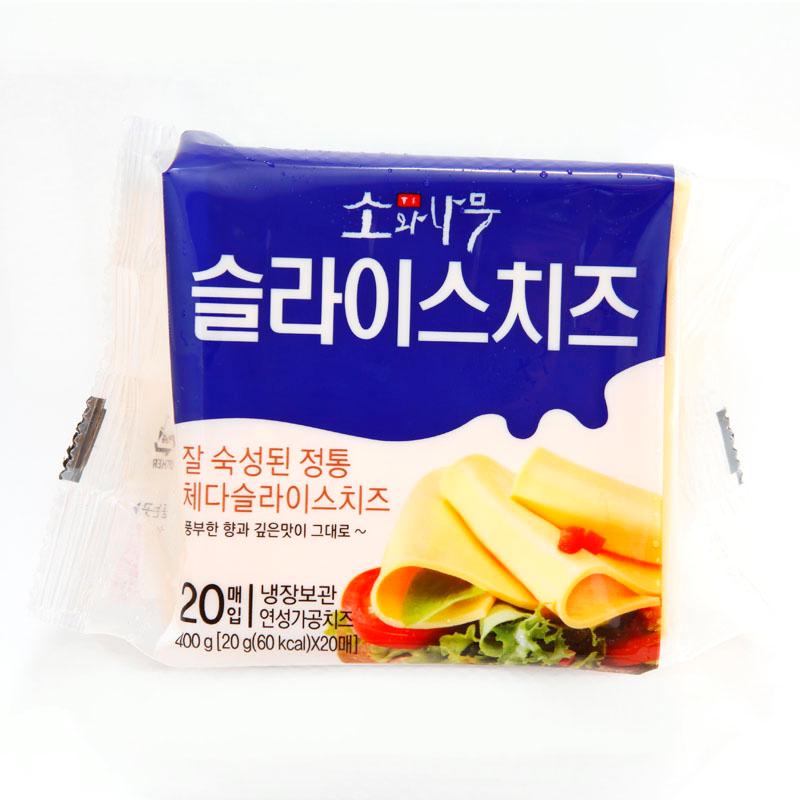 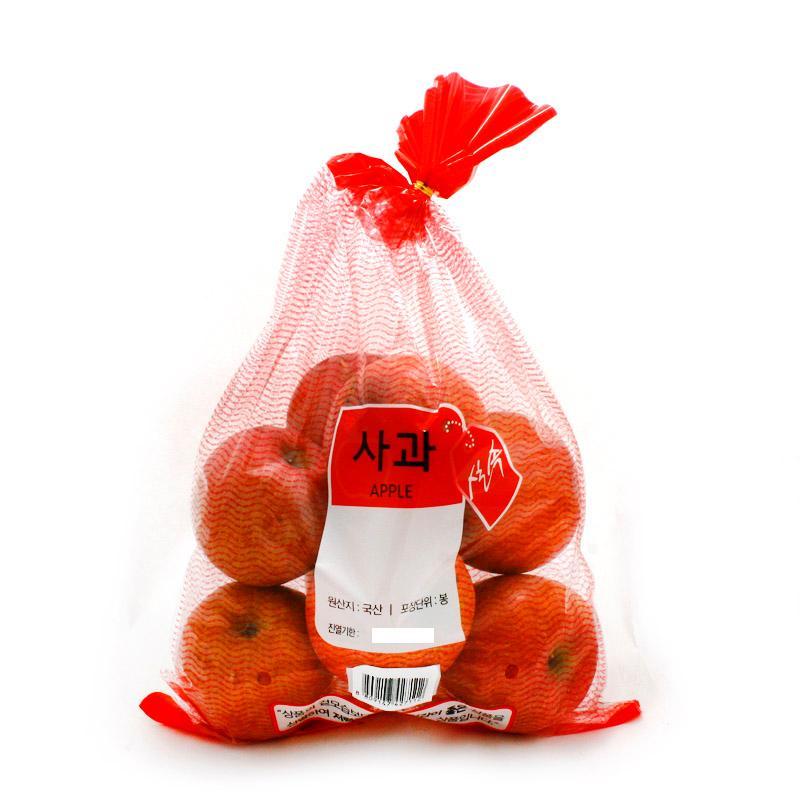 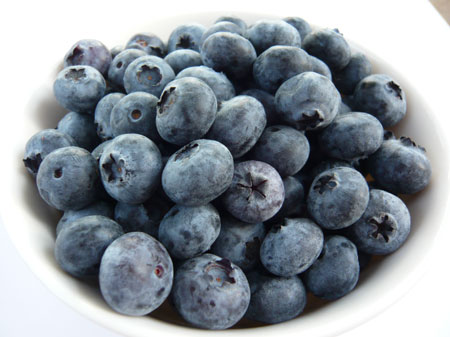 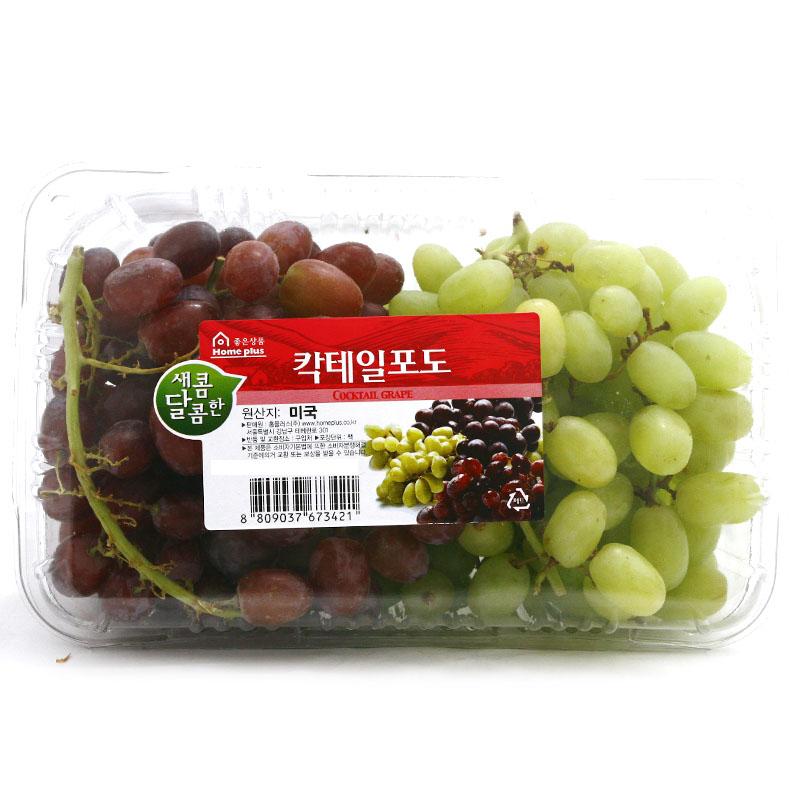 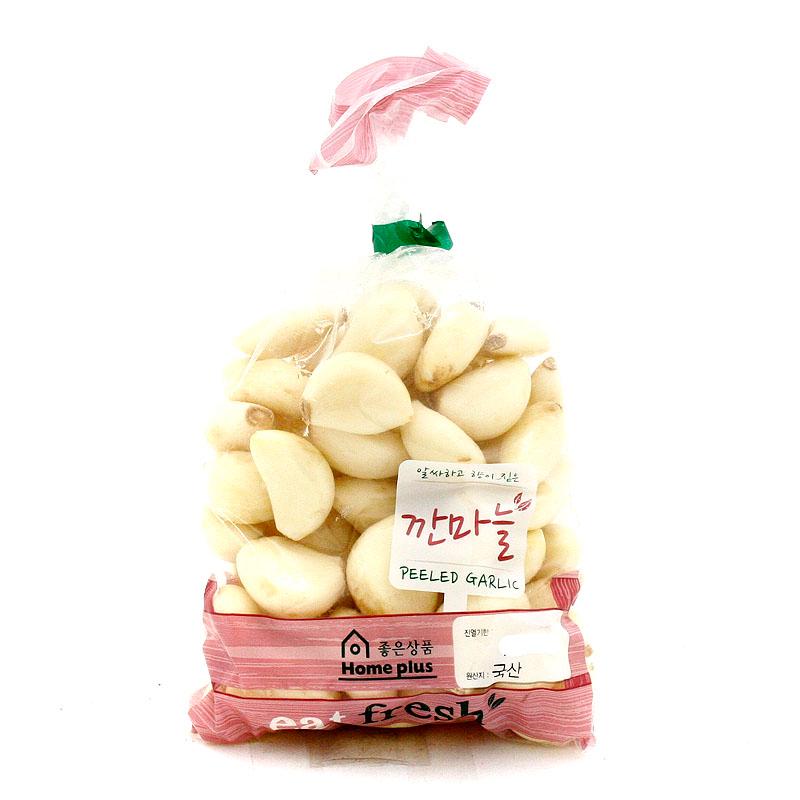 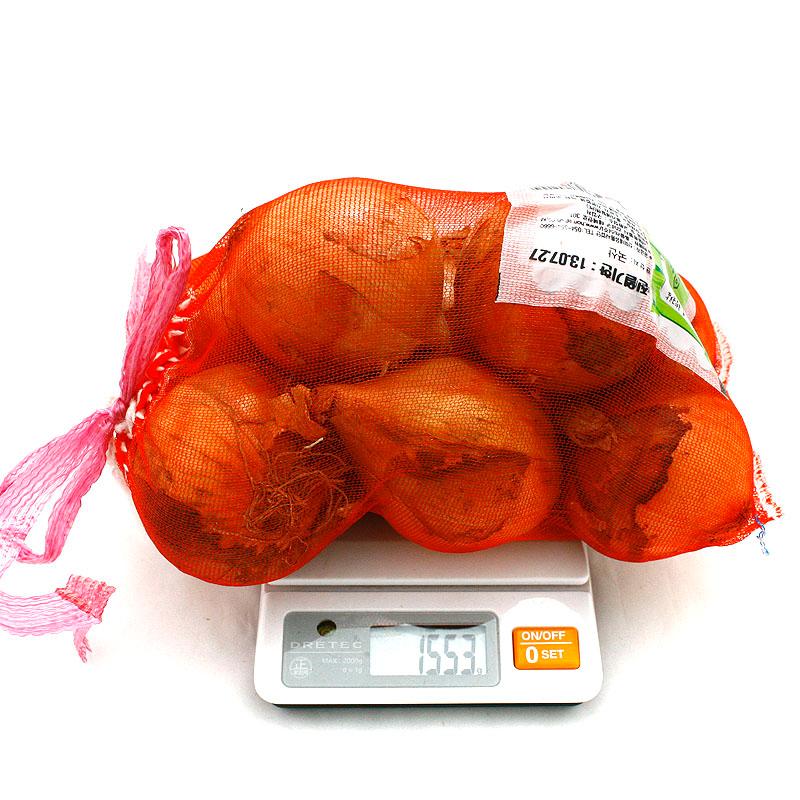 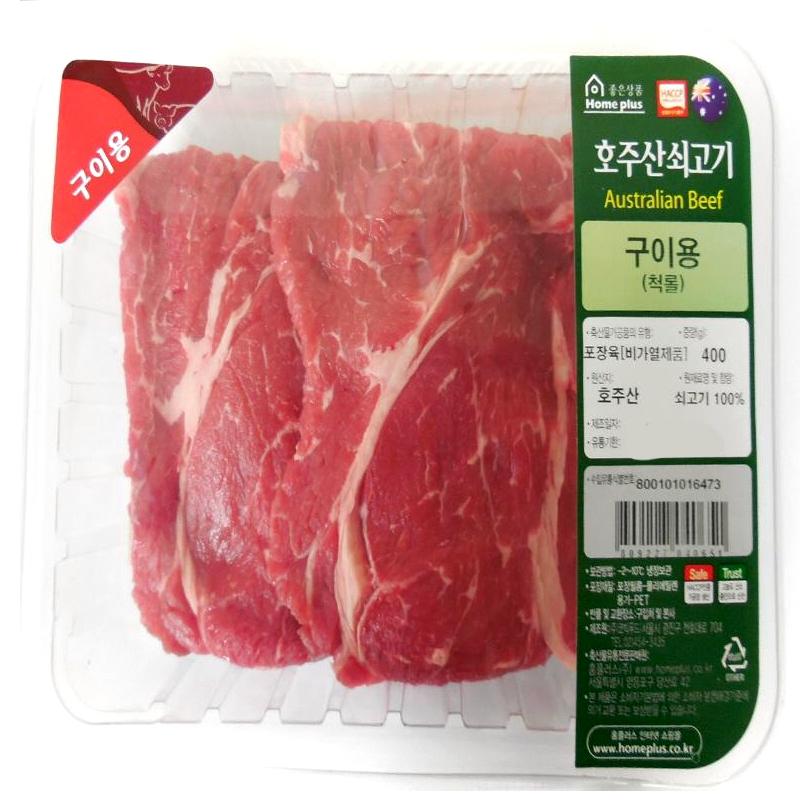 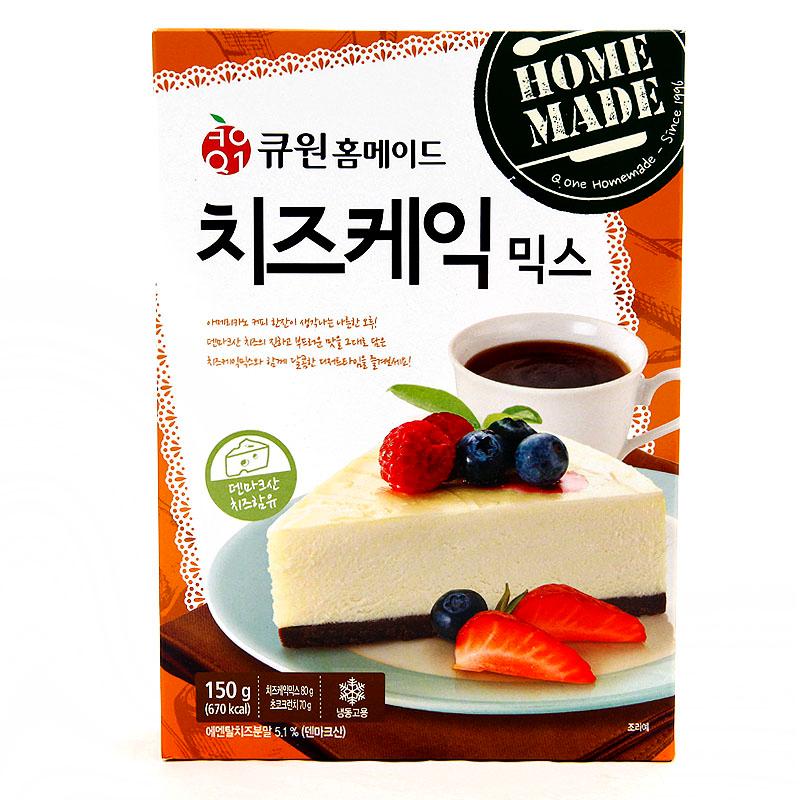 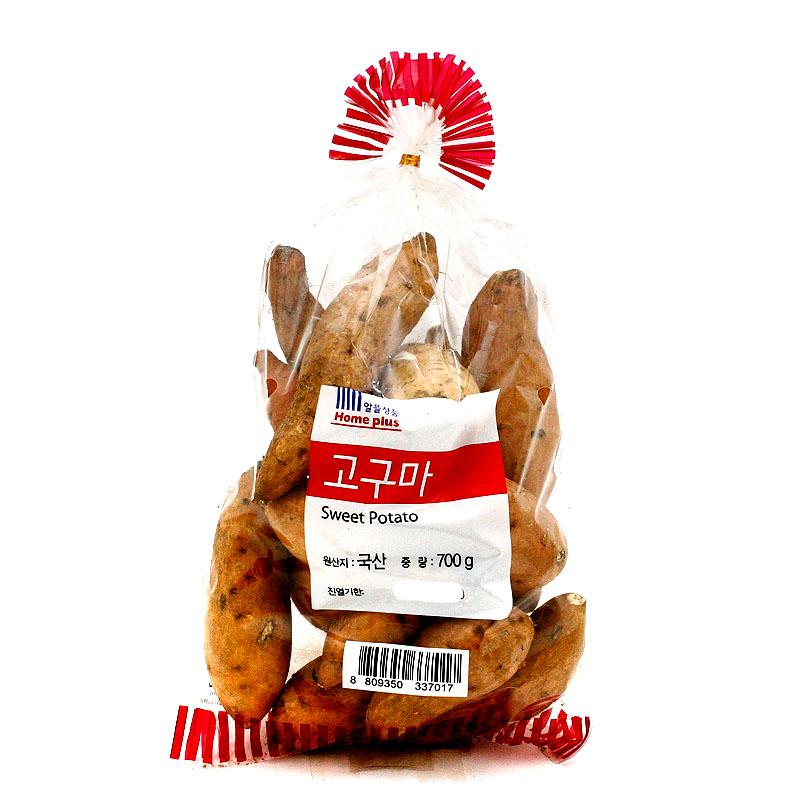